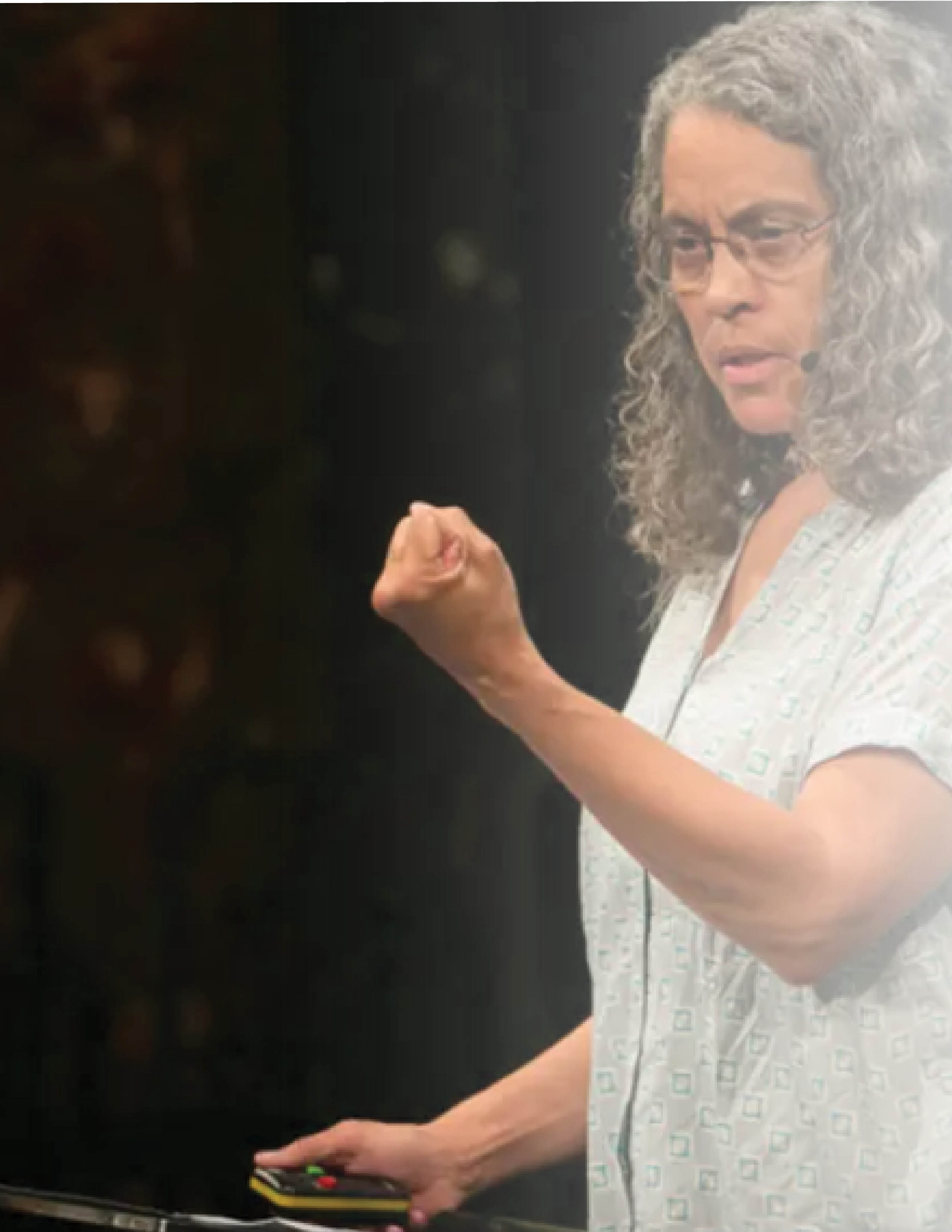 The Graduate Center, CUNY’s 
Environmental Psychology Program welcomes,
Mindy Fullilove, MD
400 YEARS AMERICAN
INEQUALITY
presenting
OF
Wednesday, February 20, 2019
Rm. 6304.01      11:45-2p
during Brown Bag with
informal Q&A and discussion